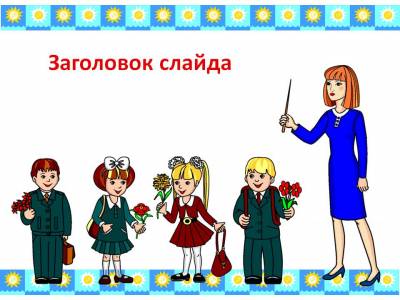 Welcome to our  lesson !
We laugh and cry,
We work and play,
We help each other 
Every day.
The world's a lovely
Place to be
Because we are
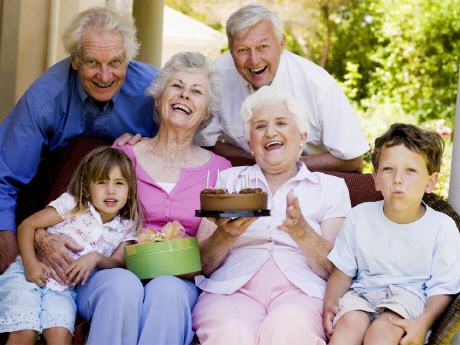 а family.
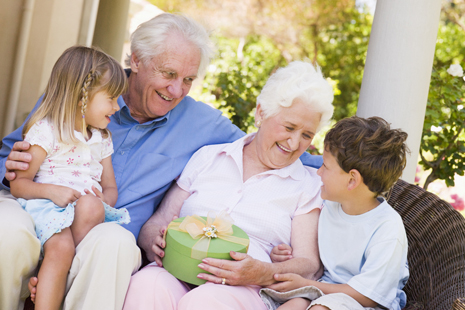 The love of family is life’s greatest  happiness.
Любовь семьи - величайшее счастье в жизни.
We laugh and cry,
We work and play,
We help each other 
Every day.
The world's a lovely
Place to be
Because we are
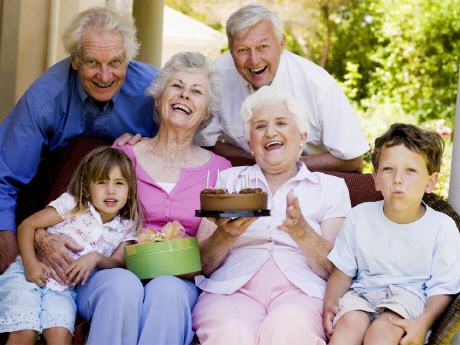 а family.
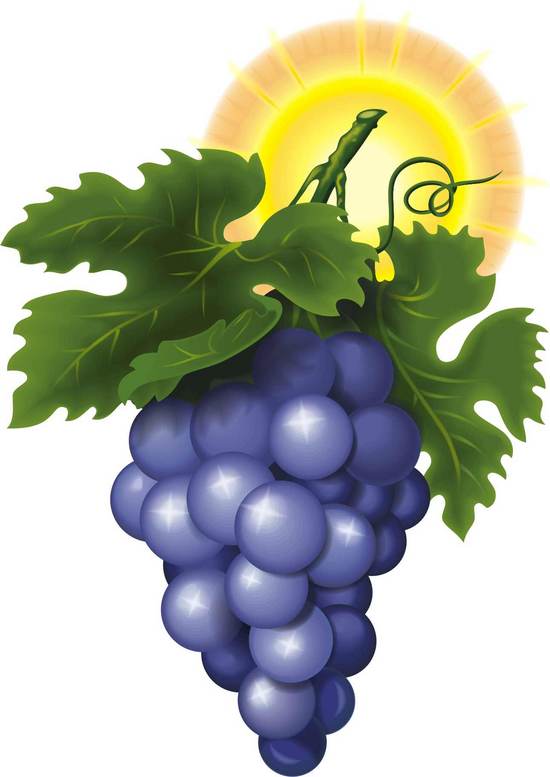 Family
Cluster
mother
father
grand-mother
Family
sister
grand -father
cousin
brother
aunt
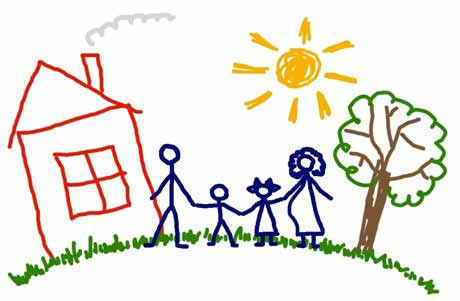 Family
Fill in the table
Fill  in  the table
clever
cool
kind
mother
father
grand-mother
Family
sister
grand -father
sweet
friendly
cousin
brother
aunt
noisy
caring
funny
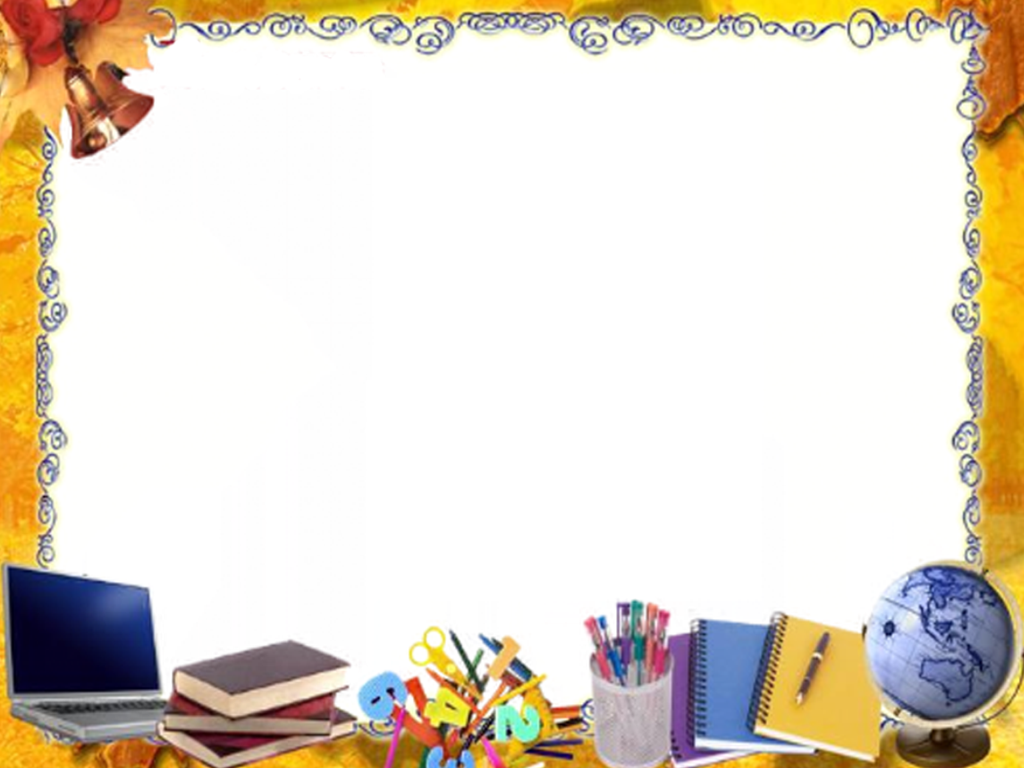 Cinquain
1.Family
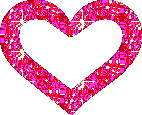 2.Happy, friendly
3.Work,rest, help
4.Family is our life.
5.Love